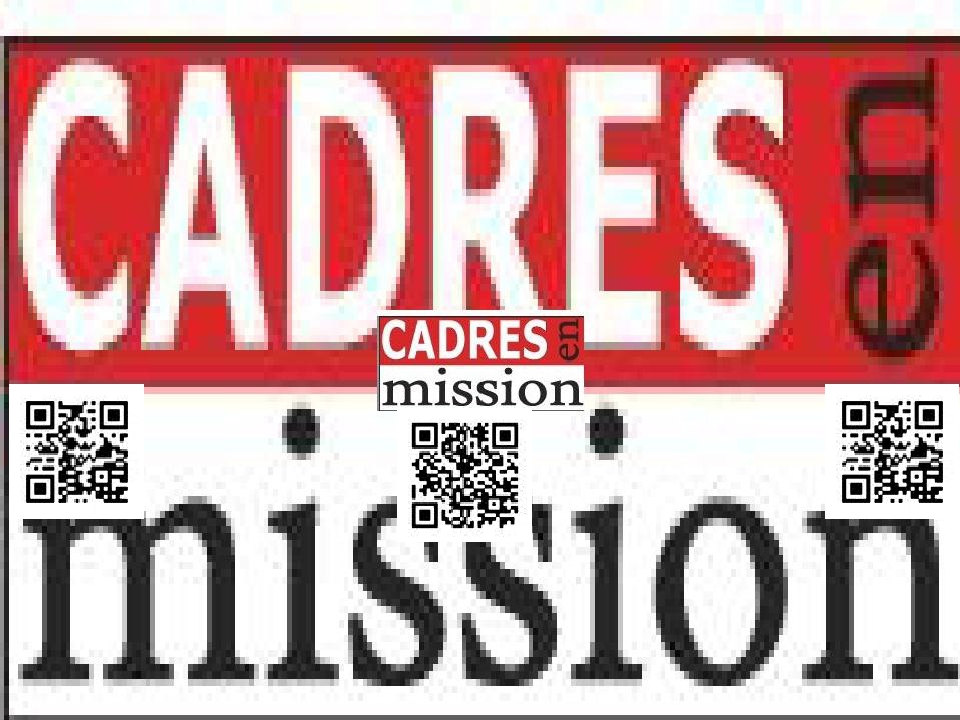 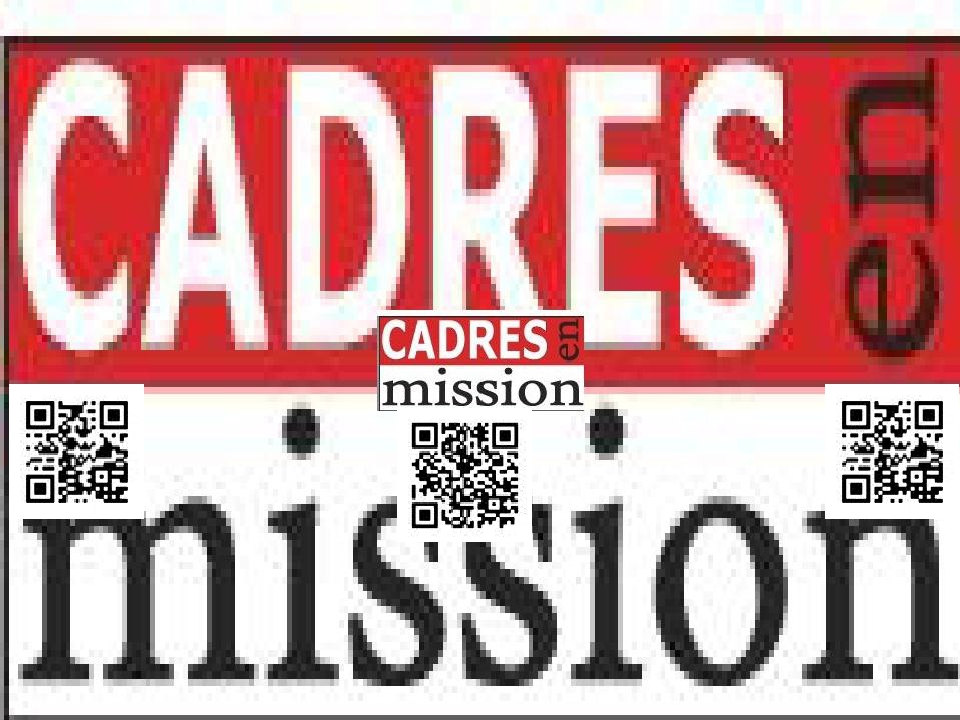 Collaboration avec les

Assureurs
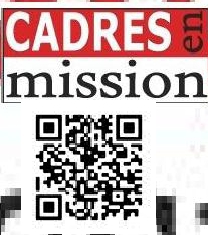 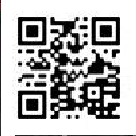 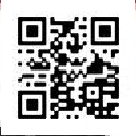 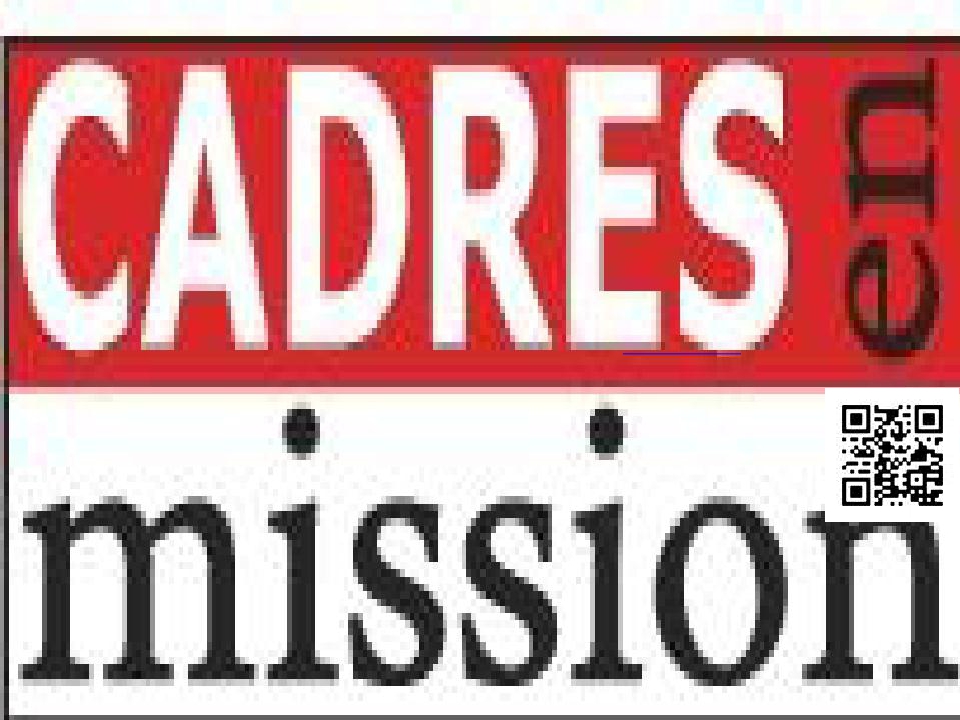 Madame, Monsieur,
Unbon enseignement est capital poursonorientationprofessionnelle.Il peut arriverdesaccidentsdelavieàvossouscripteurs,leur empêchant dece
fait de poursuivreleurs étudesouformationsprofessionnelles. Nousvousproposonsde collaboreravec nouspourleurgarantir descoursàdomicile,le
tempsdeleurconvalescencejusqu’àleurrétablissement.
Certains d’entrevoustravaillent aussi enpartenariat avecdegrands groupes publicsouprivésoulesadministrations. Nous vousproposonsaussi des
formationslinguistiques danscecadre pourpermettre àleurs employés, ainsi qu’auxvôtresd’apprendre unelangue etleurgarantiruneévolution
professionnelle.
Pourde plusamplesinformations n’hésitezpas ànouscontacterparemail àl’adressesuivante et_neven@yahoo.fr   ouencoreau (+33)(0)826 8144
04ou surskypeauxpseudossuivantscheret_laurent   ouneli.tomova3
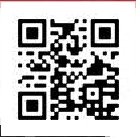 Vous pouvez aussinousjoindre sur lesprofils suivants :
http://profil.cadremploi.fr/laurent.cheret.1
http://profil.cadremploi.fr/neli.cheret
Dans les2 cas il vous suffit de cliquer sur le bouton « Me Contacter »
Toute demande d’informations fera l’objet de notre part de la plusgrande discrétion.
Cordialement,
Toute l’équipe de ET NEVEN
http://www.cheret.tk
Nosfiches de présentation sont téléchargeables en pdf, aux liensci-dessous:
http://hydroculture.monforum.net/upload2/upload_fichier/Presentation_Laurent_CHERET.pdf
http://hydroculture.monforum.net/upload2/upload_fichier/Presentation_Neli_CHERET.pdf
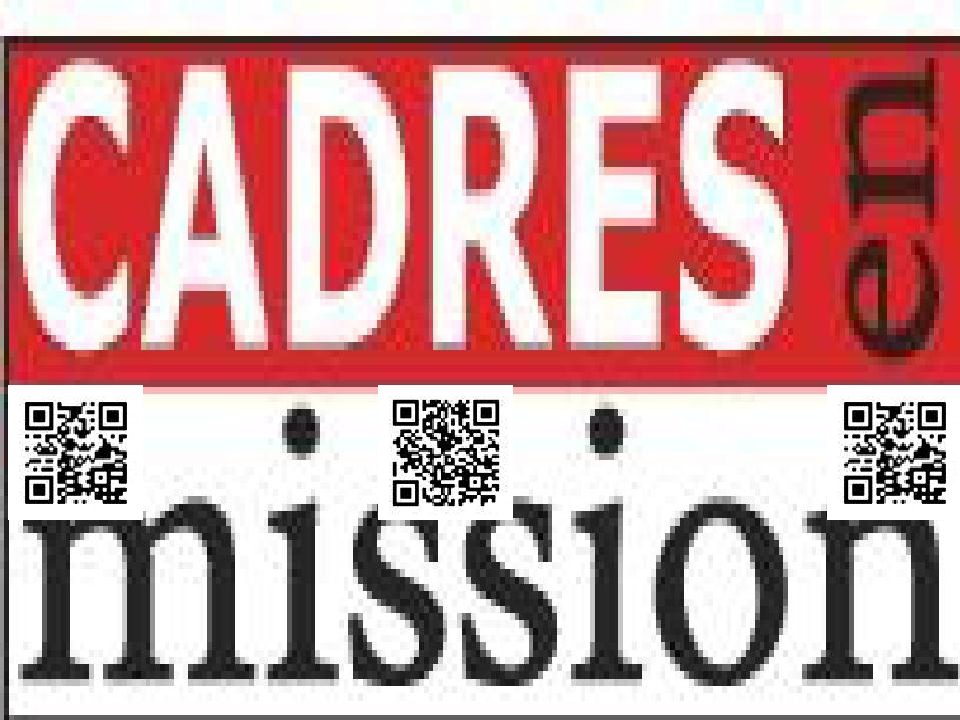 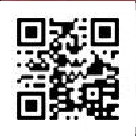 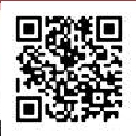 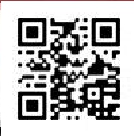